Изменение РППС
 группы в соответствии
С темами проектной
Деятельности
2020-2021 уч. год
Подготовила:
воспитатель МКДОУ №1
Монастырная С.В.
Проект «Наш общий дом- Земля»
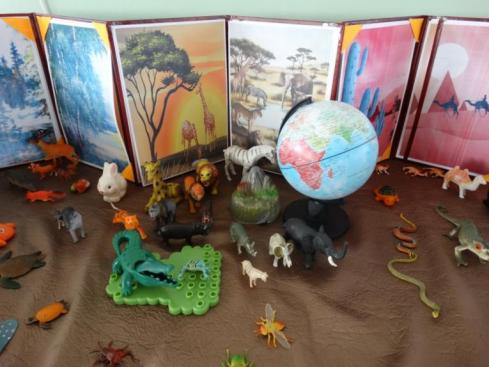 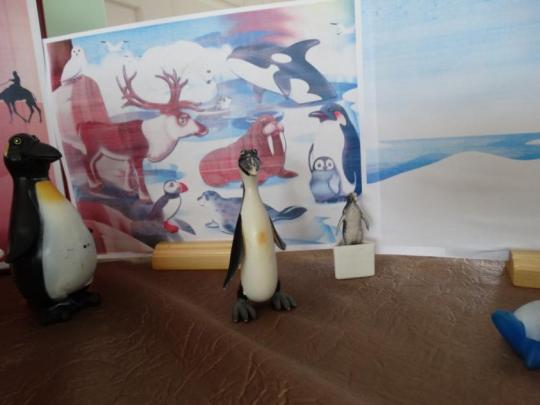 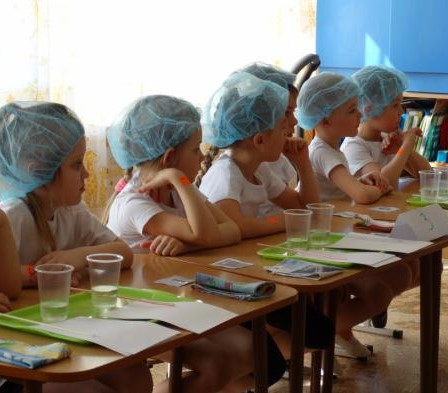 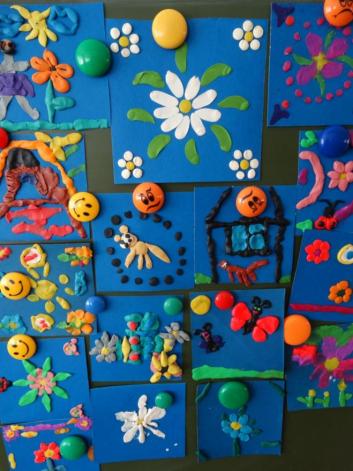 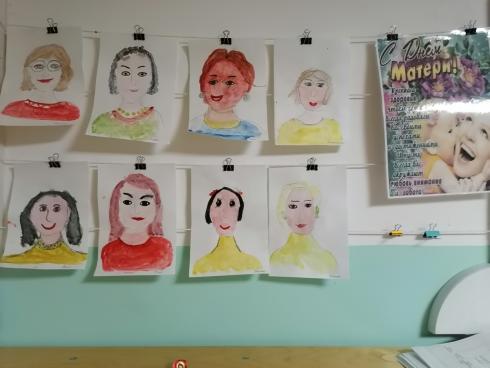 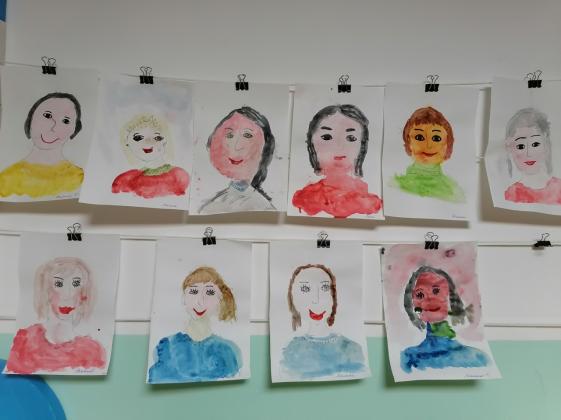 Проект «Такой разный театр»
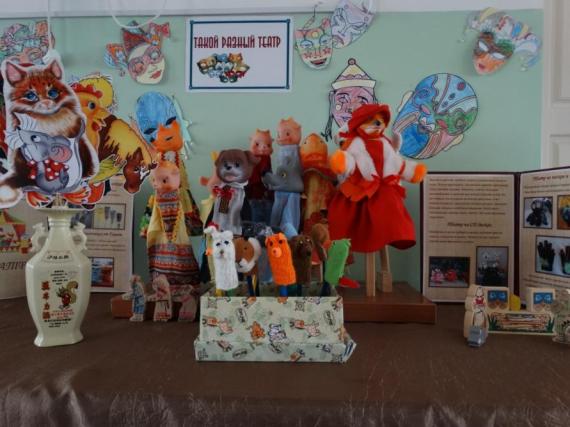 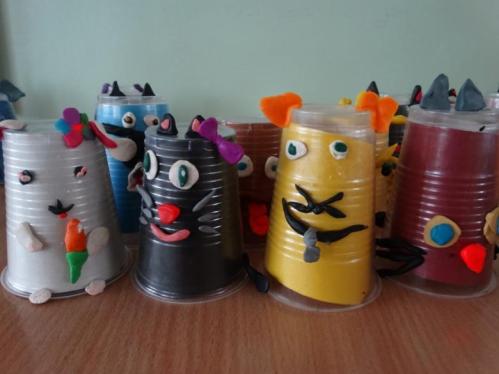 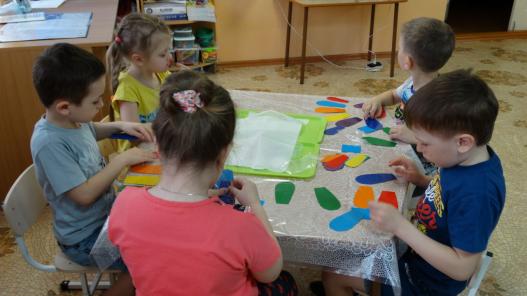 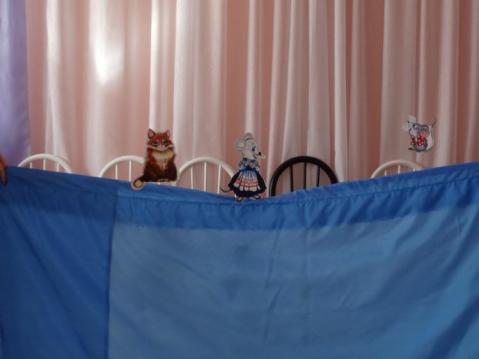 Проект «А у нас в детском саду»
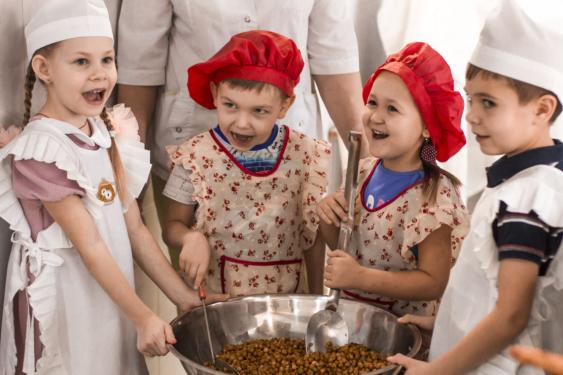 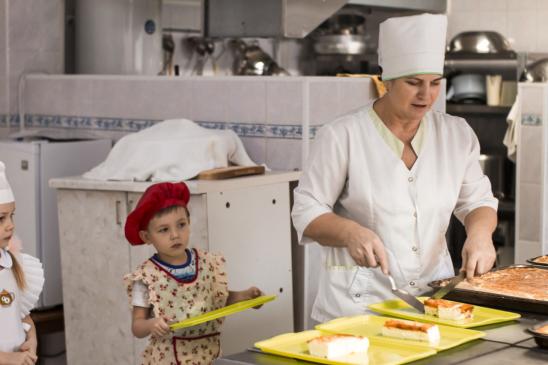 Проект
 «Сказочная страна»
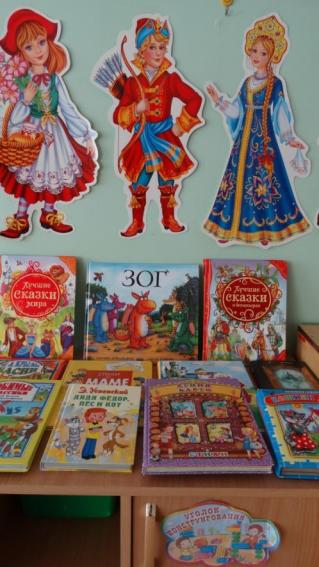 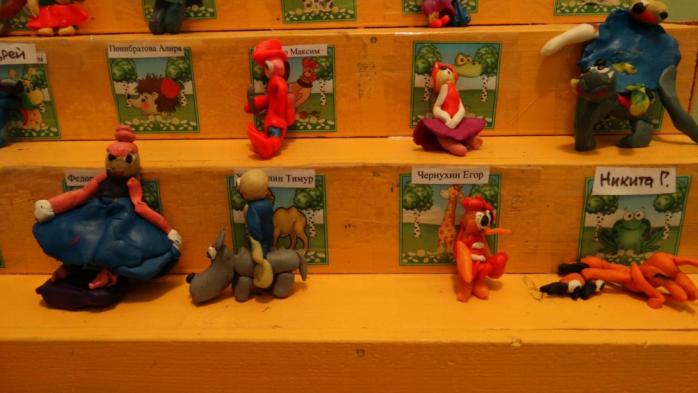 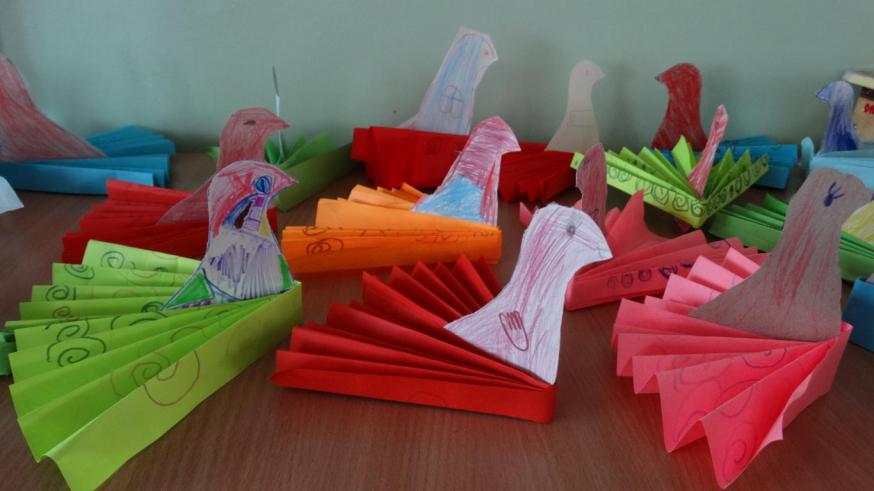 Проект «Космические дали»
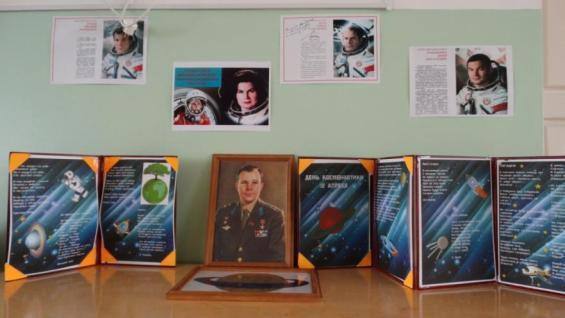 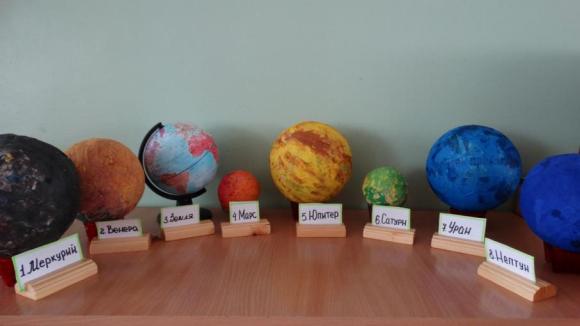 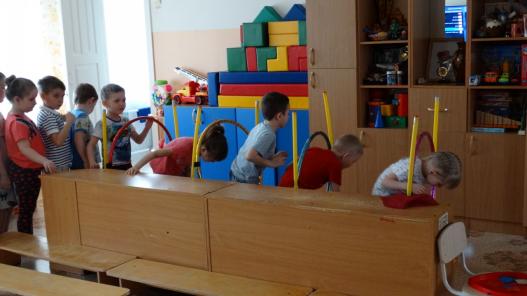 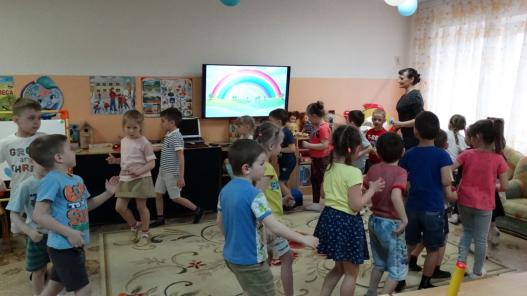 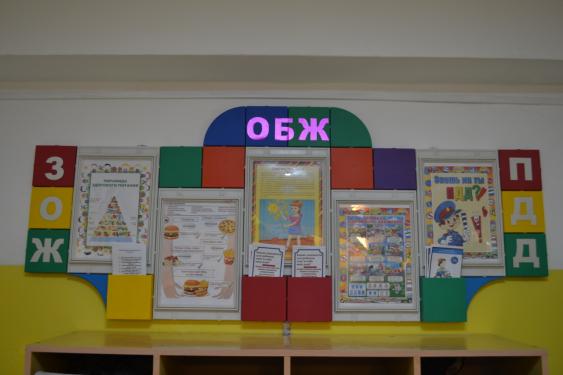 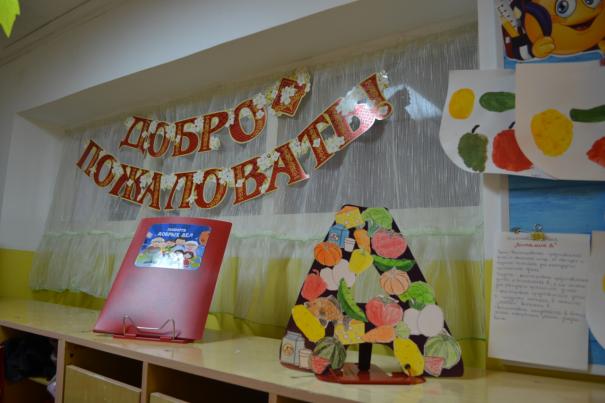 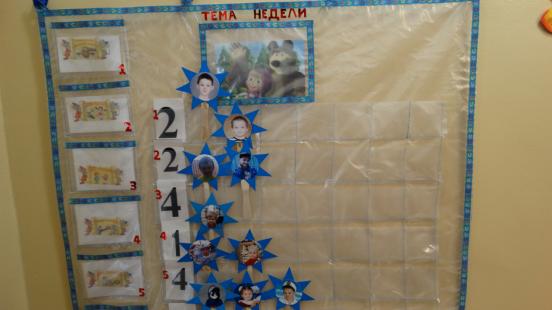 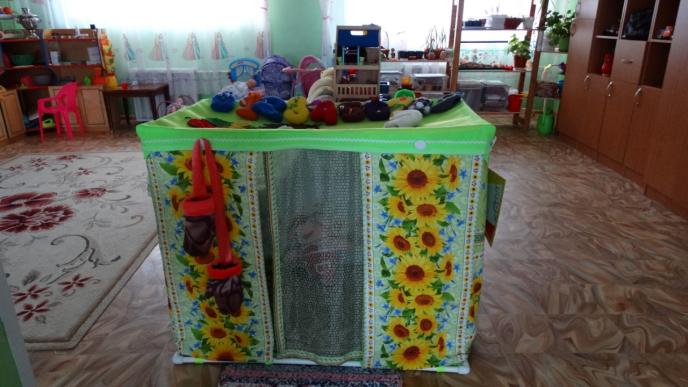